Тема урока
Решение задач по теории вероятностей
.
МОУ «Осташевская средняя общеобразовательная школа
Качайкина Н.Б.
С.И.Ожегов, Н.Ю.Шведова
 «Вероятность – возможность исполнения, осуществимости чего-нибудь».
А.Н.Колмогоров
  «Вероятность математическая – это числовая характеристика степени возможности появления какого-либо определенного события в тех или иных определенных, могущих повторяться неограниченное число раз условиях».
Классическое определение вероятности
     «Вероятностью Р(А) события А в испытании с равновозможными элементарными исходами называется отношение числа исходов т, благоприятствующих событию А, к числу п всех исходов испытания».

Р(А) = т/п
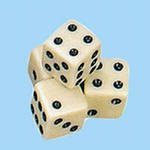 Математическая модель «игральная кость»
Испытание – бросание игральной кости
Событие – выпадение очков
Выпадение каждой грани при многократном бросании кубика
имеет одинаковую вероятность
Устная работа
1. Игральную кость (кубик) бросили один раз. 
    Какова вероятность того, что выпало 4 очка?
2. Игральную кость (кубик) бросили один раз. 
    Какова вероятность того, что выпало не более 4
    очков?
3. Игральную кость (кубик) бросили один раз. 
    Какова вероятность того, что выпало менее 4
    очков?
4. Игральную кость (кубик) бросили один раз. 
    Какова вероятность того, что выпало нечетное 
    число очков?
Решите задачу
1. В случайном эксперименте бросают две игральные 
    кости. Найдите вероятность того, что сумма 
    выпавших очков равна 6. Ответ округлите
   до сотых.
2. В случайном эксперименте бросают две игральные
    кости. Найдите вероятность того, что в сумме 
    выпадет 3 очка. Результат округлите
    до сотых.
3. В случайном эксперименте бросают две игральные
    кости. Найдите вероятность того, что в сумме 
    выпадет более 10  очков. Результат округлите
                  до  сотых
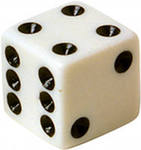 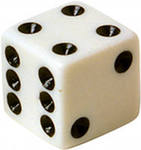 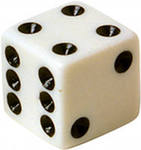 Решите задачу
Люда дважды бросает игральный кубик. В сумме  у неё выпало 9 очков. Найдите вероятность того, что при одном из бросков выпало 5 очков.

Саша дважды бросает игральный кубик. В сумме у него выпало 6 очков. Найдите вероятность того, что при одном из бросков выпало 
      1 очко.
Аня дважды бросает игральный кубик. В сумме
      у нее выпало 5 очков. Найдите вероятность того, что при первом броске выпало 3 очка.
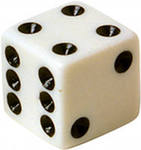 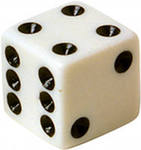 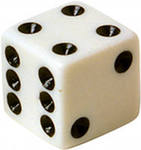 Решите задачу
7. Наташа и Вика играют в кости. Они бросают
    игральную кость по одному разу. Выигрывает тот,
    кто выбросил больше очков. Если очков выпало 
    поровну, то наступает ничья. В сумме выпало 8 
    очков. Найдите вероятность того, что Наташа
    выиграла.
8. Тоня и Нина играют в кости. Они бросают 
    игральную кость по одному разу. Выигрывает тот,
    кто выбросил больше очков. Если очков выпало 
    поровну, то наступает ничья. В сумме выпало 6 
    очков. Найдите вероятность того, что Тоня
                         проиграла
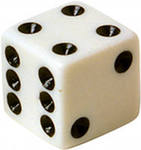 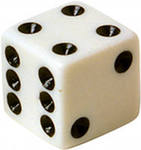 Решите задачу
9. Коля  и Лёша играют в кости. Они бросают 
    игральную кость по одному разу. Выигрывает тот, 
    кто выбросил больше очков. Если очков выпало 
    поровну, то наступает ничья. Первым бросил 
    Коля, у него выпало 3 очка. Найдите 
    вероятность того,  что Лёша не выиграет.
10. Миша трижды бросает игральный кубик. Какова
    вероятность того, что все три раза выпадут 
    чётные числа?
11. В случайном эксперименте бросают три 
    игральные кости. Найдите вероятность того, что в
    сумме выпадет 16 очков. Результат округлите 
                                 до сотых.
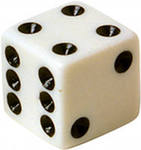 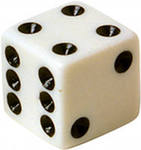 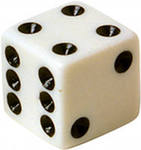 Решение задачи № 1
Результат каждого бросания – это пара чисел (a, b), где a и b – числа от 1 до 6. Поэтому все поле событий состоит из 6х6 = 36 элементов (п = 36 )
Благоприятным исходом для рассматриваемого события является любая пара (a, b), для которой a + b = 6.
Это можно сделать пятью следующими способами: 
 6 = 1 + 5
 6 = 2 + 4
 6 = 3 + 3 
6= 4 + 2
  6 = 5 + 1
( т = 5 )
Таким образом, вероятность заданного события равна 
Р = т/п =5/36 = 0,14
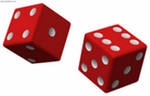 Решение задачи № 2
Результат каждого бросания –
 36 равновозможных исходов
Благоприятных исходов – 2
Вероятность заданного события

Р = т/п
 
 Р = 2/36 = 0,555… = 0,06
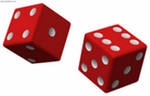 Решение задачи № 3
Результат каждого бросания –
 36 равновозможных исходов
Благоприятных исходов – 3
Вероятность заданного события

Р = т/п
 
 Р = 3/36 = 0,083… = 0,08
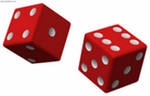 Решение задачи № 4
Первое бросание        Второе бросание        Сумма очков
              3                 +                  6                 =               9
              4                 +                  5                 =               9
              5                 +                  4                 =               9
              6                 +                  3                 =               9

Равновозможных исходов – 4

Благоприятствующих исходов – 2

Вероятность события  р = 2/4 = 0,5
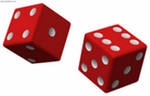 Решение задачи № 5
Первое бросание        Второе бросание        Сумма очков
              1                 +                  5                =               6
              2                 +                  4                 =               6
              3                 +                  3                =               6
              4                 +                  2                 =               6
              5                 +                  1                =                6

Равновозможных исходов – 5

Благоприятствующих исходов – 2

Вероятность события  р = 2/5 = 0,4
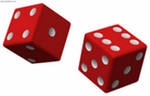 Решение задачи № 6
Первое бросание        Второе бросание        Сумма очков
              1                 +                  4               =                5
              2                 +                  3               =                5
              3                 +                  2               =                5
              4                 +                  1               =                5
              

Равновозможных исходов – 4

Благоприятствующих исходов – 1

Вероятность события  р = 1/4 = 0,25
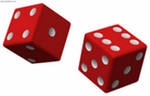 Решение задачи № 7
Наташа                          Вика                   Сумма очков
              2                 +                  6               =                8
              3                 +                  5               =                8
              4                 +                  4               =                8
              5                 +                  3               =                8
              6                 +                  2               =                8
              

Равновозможных исходов – 5

Благоприятствующих исходов – 2

Вероятность события  р = 2/5 = 0,4
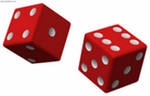 Решение задачи № 8
Тоня                               Нина                   Сумма очков
              1                 +                  5               =                6
              2                 +                  4               =                6
              3                 +                  3               =                6
              4                 +                  2               =                6
              5                 +                  1               =                6
              

Равновозможных исходов – 5

Благоприятствующих исходов – 2

Вероятность события  р = 2/5 = 0,4
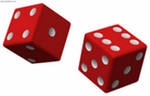 Решение задачи № 9
У Коли выпало 3 очка. 
У Лёши равновозможных исходов – 6 

Благоприятствующих проигрышу исходов – 3   
(при1 и при 2 и при 3)

Вероятность события  р = 3/6 = 0,5
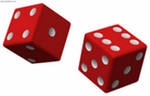 Решение задачи № 10
У Миши равновозможных исходов – 6 · 6 · 6 = 216 

Благоприятствующих проигрышу исходов – 3 · 3 · 3 = 27   


Вероятность события  р = 27/216 = 1/8 = 0,125
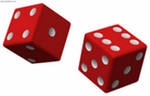 Решение задачи № 11
Первая              Вторая            Третья                   Сумма очков
        4         +             6          +           6             =                  16
        6         +             4          +           6             =                  16
        6         +             6          +           4             =                  16
        5         +             5          +           6             =                  16
        5         +             6          +           5             =                  16
        6         +             5          +           5             =                  16 
     
Равновозможных исходов – 6 · 6 · 6 = 216  

Благоприятствующих исходов – 6

Вероятность события  р = 6/216 = 1/36 = 0,277… = 0,28
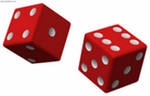 Домашняя работа
В случайном эксперименте бросают три  игральные кости. В сумме выпало 12 очков.  Найдите вероятность того, что при первом броске выпало 3 очка.    Результат округлите до сотых.

Даша трижды бросает игральный кубик. Какова вероятность того, что все три раза выпадут одинаковые числа?
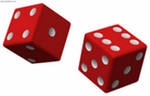